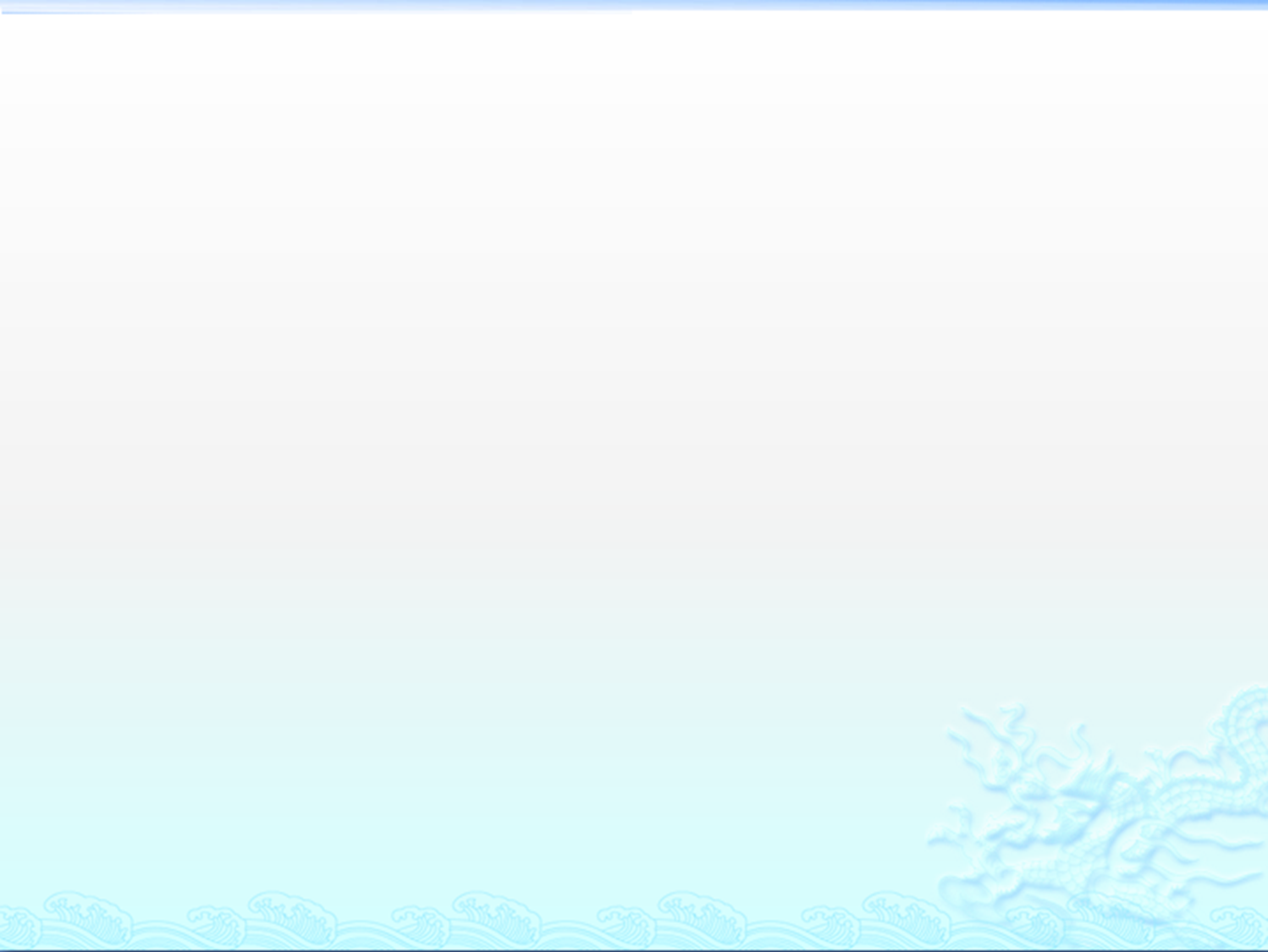 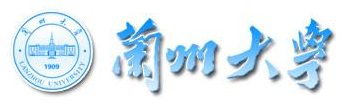 基于时间信息的在线径迹重建
吴会寅，张毅，胡碧涛
兰州大学
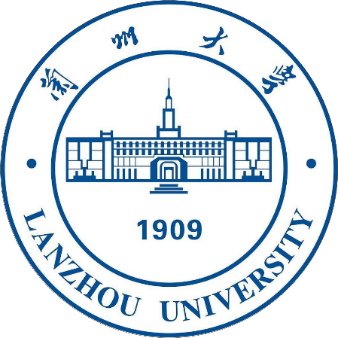 背景介绍
相关模拟
α粒子径迹修正
中子探测实验
相关电子学
总结
1
2
3
二
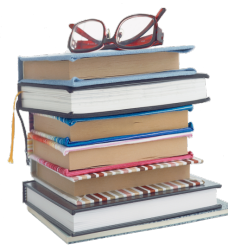 4
三
5
6
2017 广西大学 wuhy2014@lzu.edu.cn
2
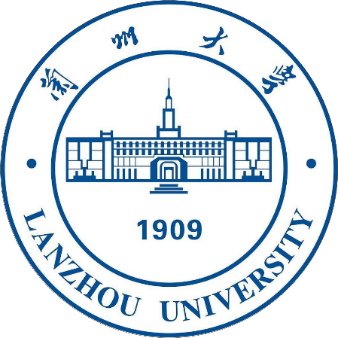 背景介绍
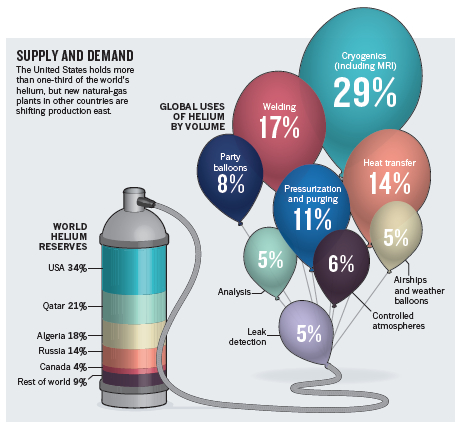 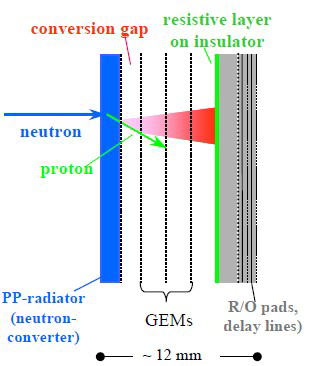 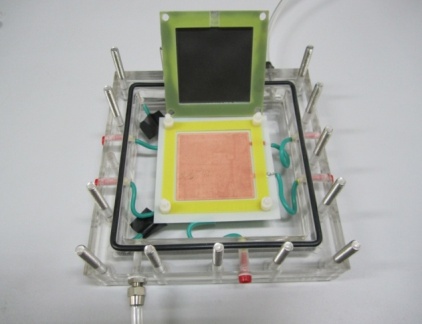 ｎ
Ar/CO2 (70/30)
阴极10B
a or  7Li
6 mm
0.92kV/cm
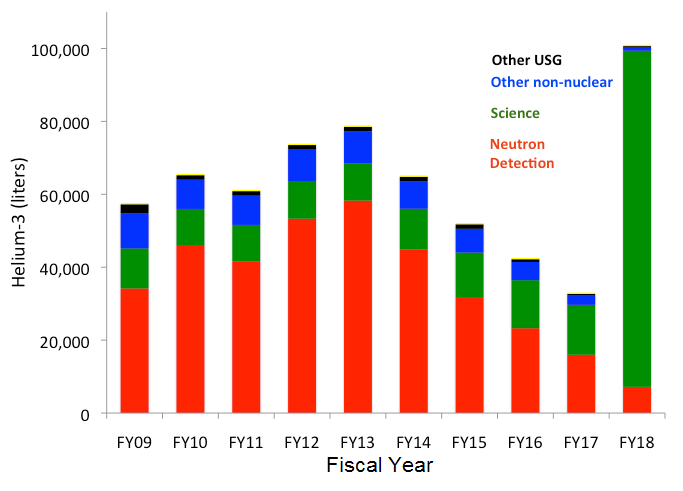 GEM_800V
2 mm
3He气体价格居高不下，急需发展新的中子成像探测技术。
3kV/cm
GEM: 成本低廉；位置分辨高；可塑性强。可用于探测快中子（聚乙烯转化层）和热中子（涂硼漂移极）。
Preamplifier
2017 广西大学 wuhy2014@lzu.edu.cn
3
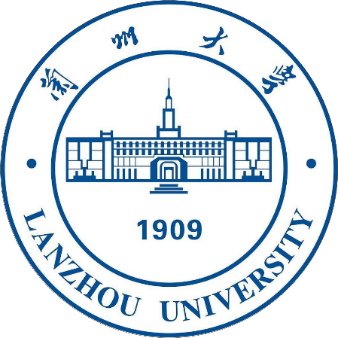 背景介绍
中子成像
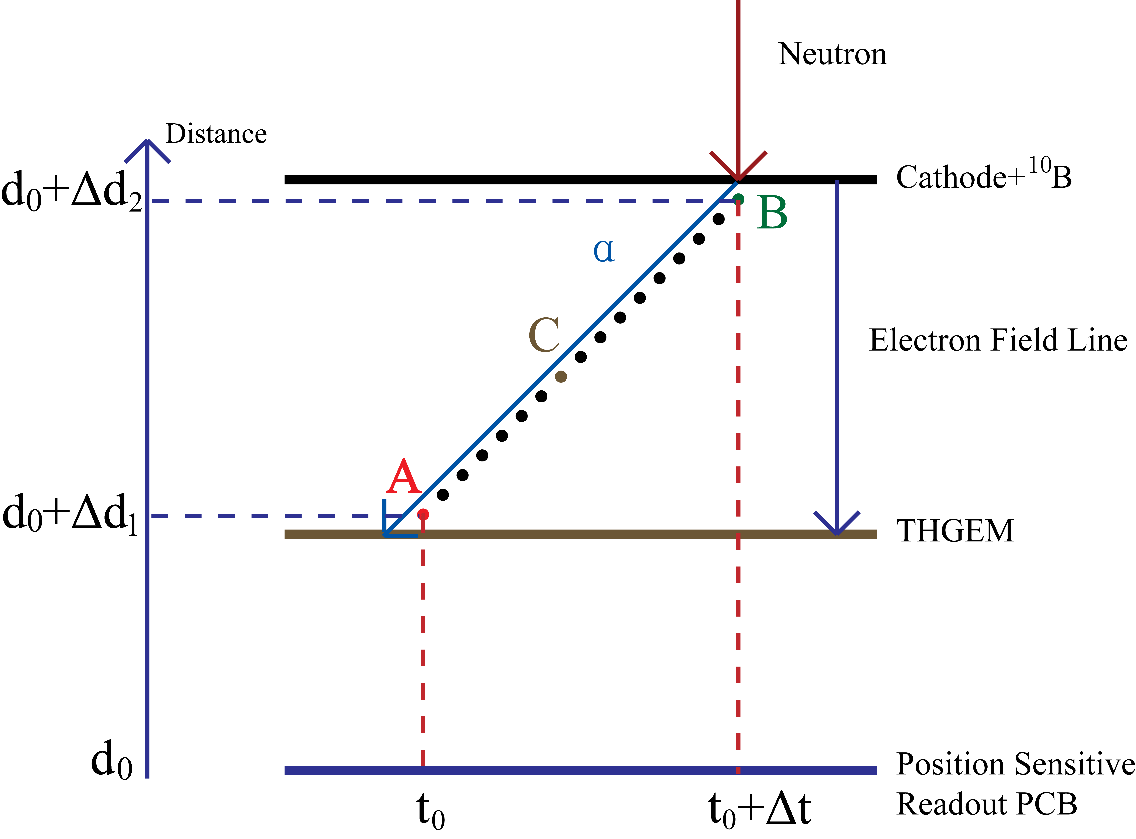 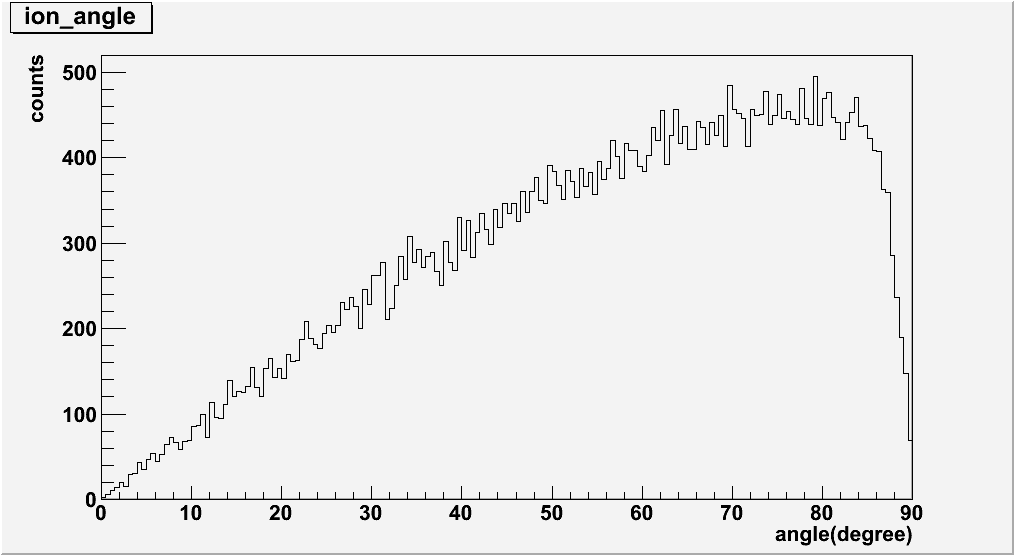 0.1um 10B 模拟角分布
传统重心法重建的入射位置
典型的GEM探测器漂移区为3mm，大角度出射的粒子带来的偏差不能被忽略
2017 广西大学 wuhy2014@lzu.edu.cn
4
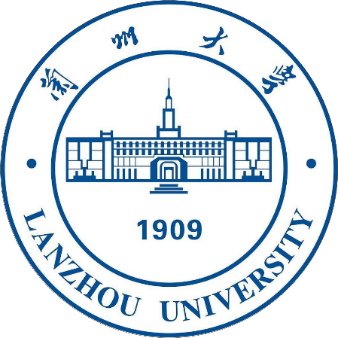 相关模拟
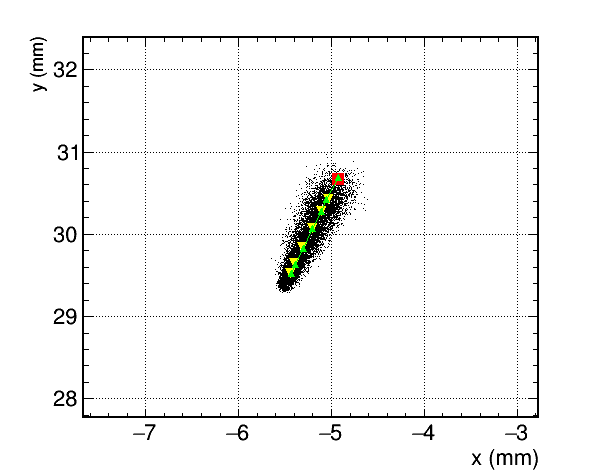 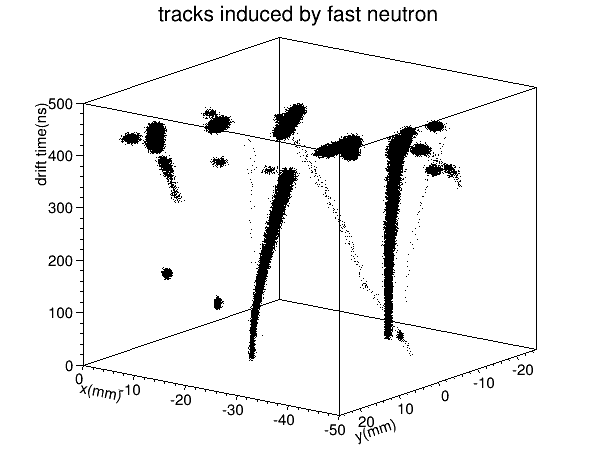 黄色三角：25ns 时间切片信号的重心
线性拟合
基于Geant4与Garfield++代码模拟的快中子在GEM探测器中的行为。（反冲质子和α 粒子能量沉积行为一样）
红色方块：中子入射点
2017 广西大学 wuhy2014@lzu.edu.cn
5
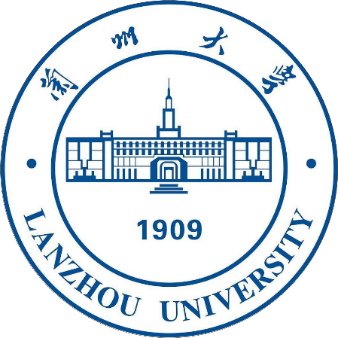 Alpha粒子径迹修正
实验设置
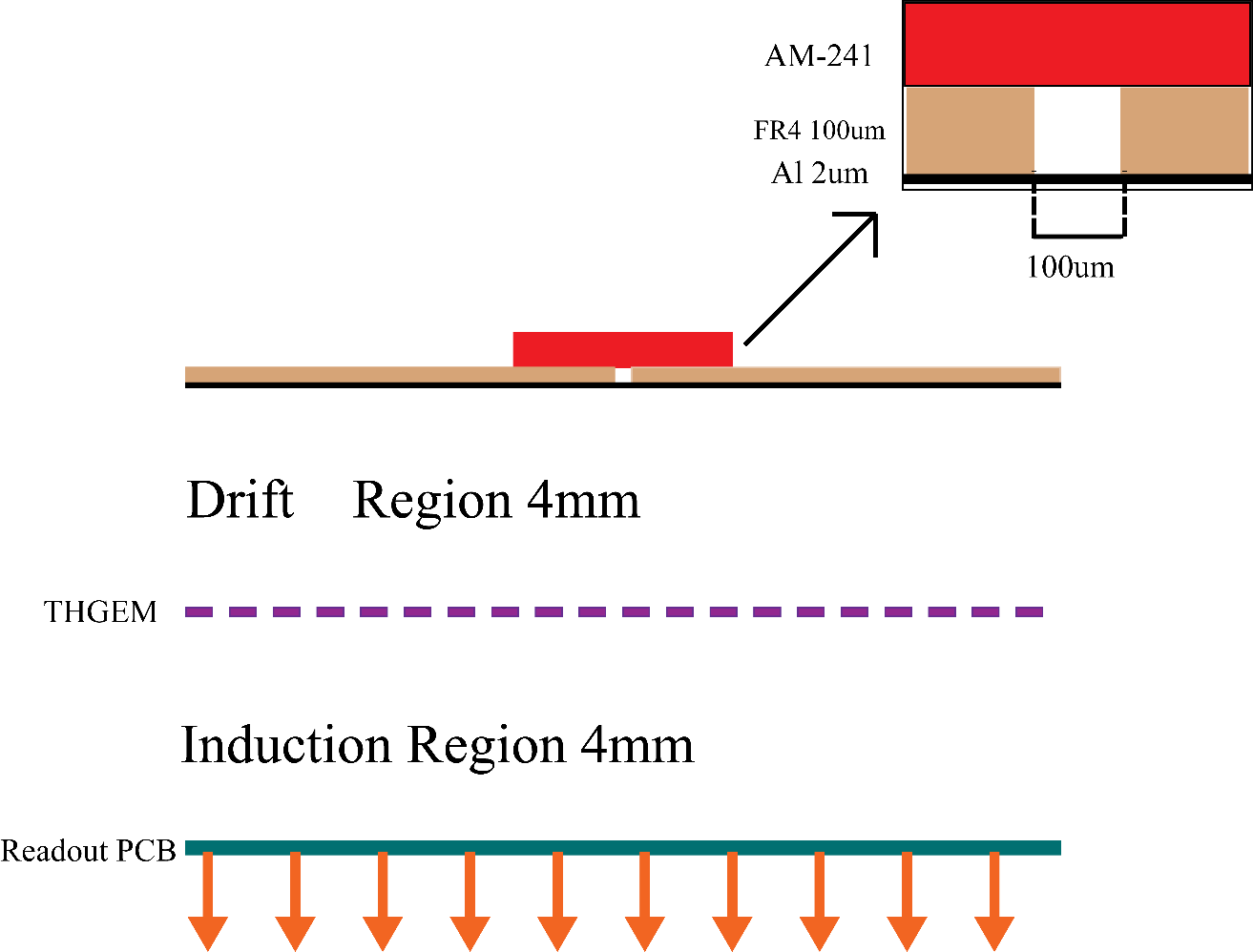 最大角度45°
α 粒子的速度大约为15.9 mm/ns

电子漂移速度大约为0.05mm/ns
高能所散裂中子源
THGEM
Vd=          2450V
VGup=     2230V
VGdown=1480V
Ar/CO2 :   90/10
条读出：600um
241Am α 源模拟热中子与硼-10反应发射的α 粒子
2017 广西大学 wuhy2014@lzu.edu.cn
6
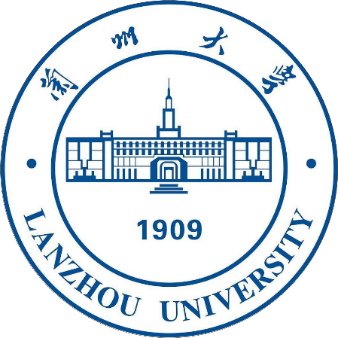 Alpha粒子径迹修正
实验设置
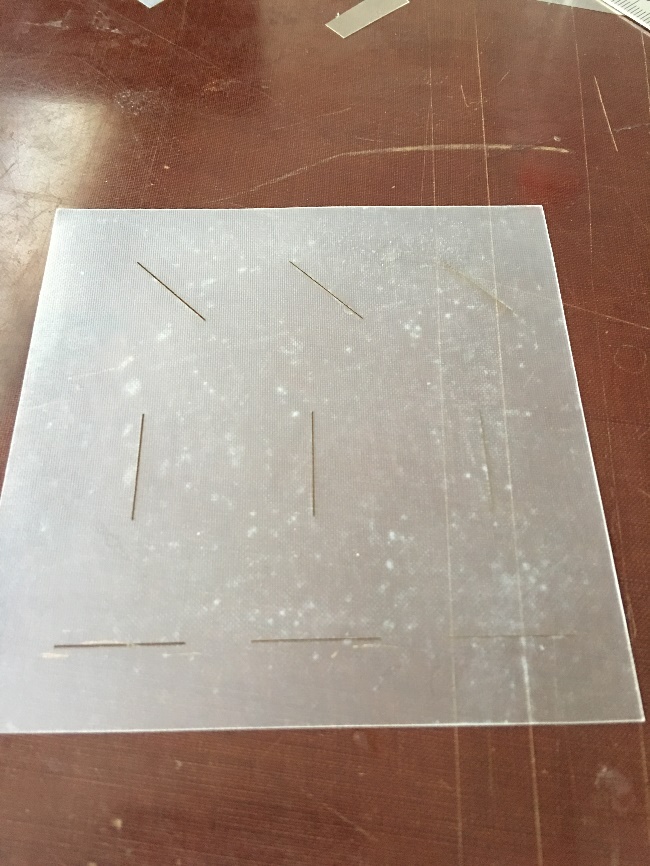 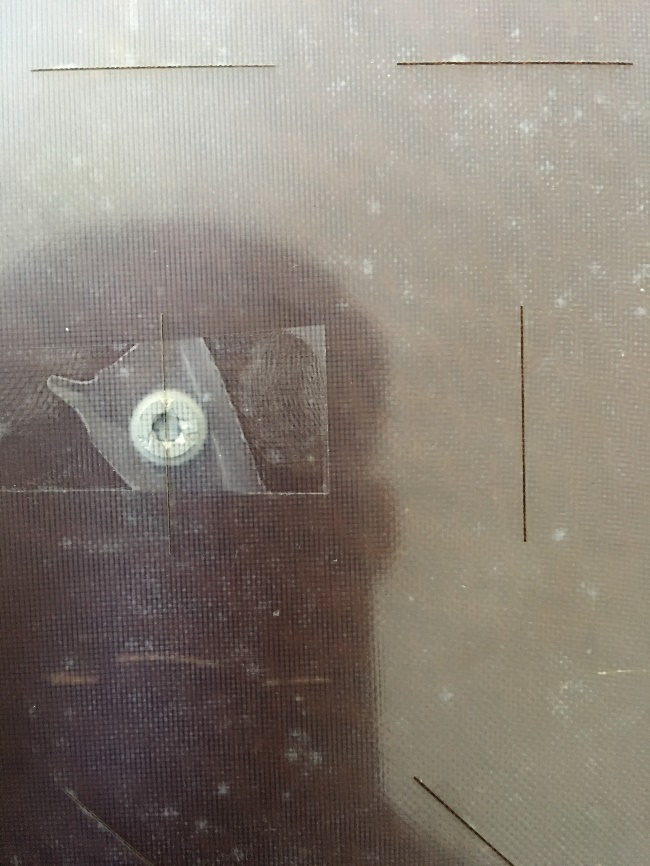 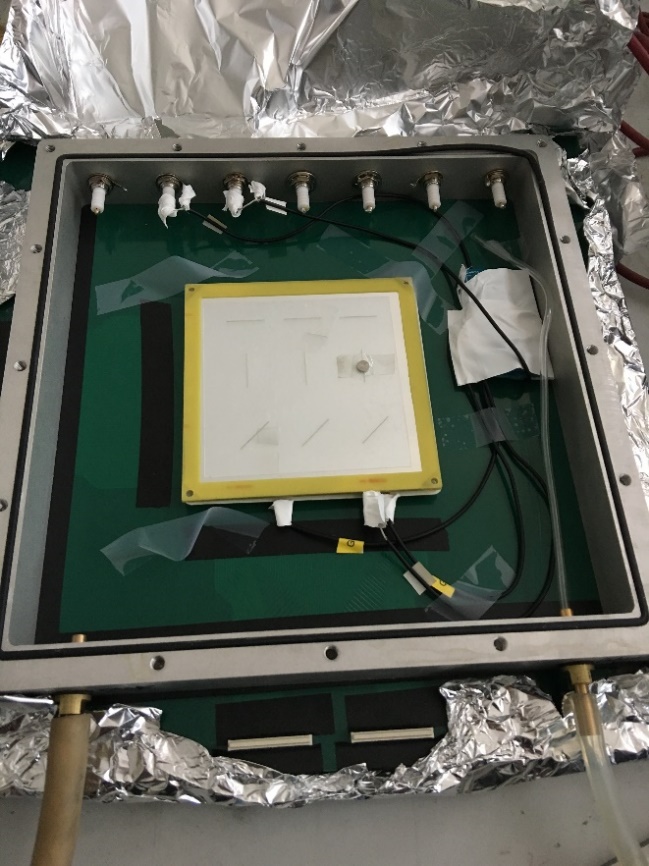 由于漂移极采用的是2um的镀铝Mylar膜，因此需要对FR4一面进行打磨，防止Mylar膜被戳破。
FR4 100um膜上激光加工了100um,200um,300um的狭缝
探测器装配图
2017 广西大学 wuhy2014@lzu.edu.cn
7
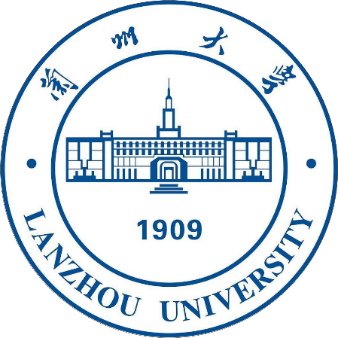 Alpha粒子径迹修正
实验设置
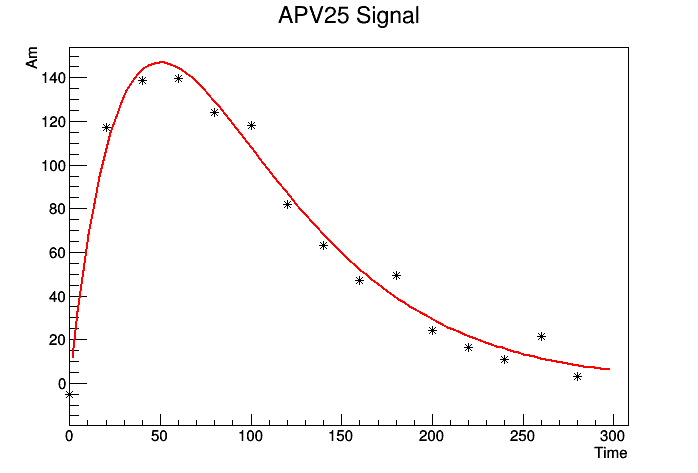 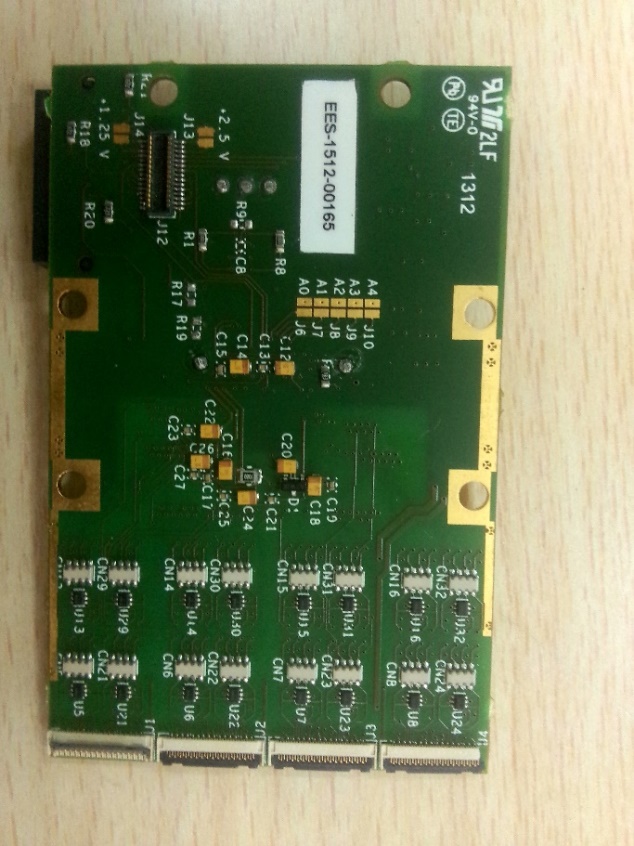 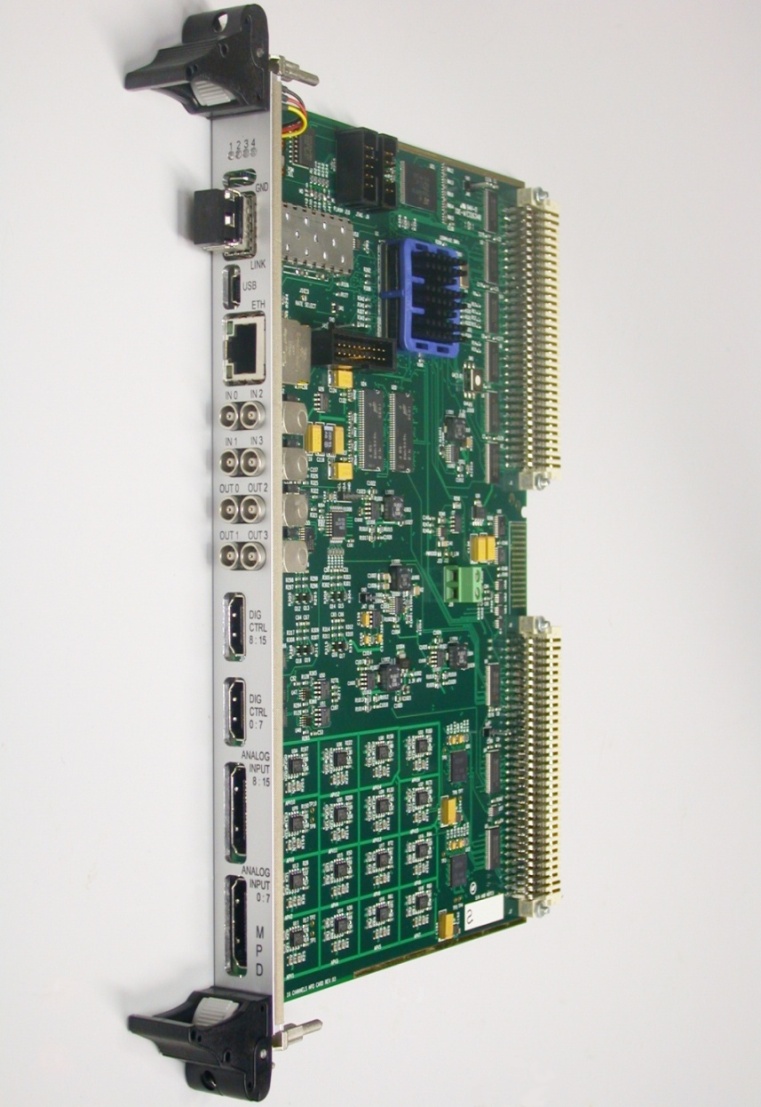 从意大利INFN购入
APV25
MPD
实验中选取前几个周期的数据，第一和第二个周期没有信号，以保证获取的是最开始的信号
25ns
可输出30 Samples
只能存储6 Samples
2017 广西大学 wuhy2014@lzu.edu.cn
8
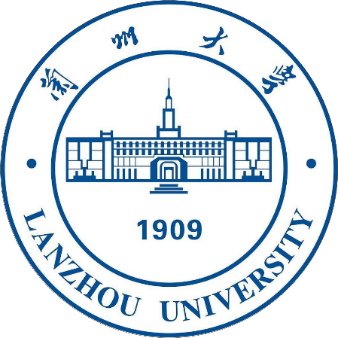 Alpha粒子径迹修正
实验数据
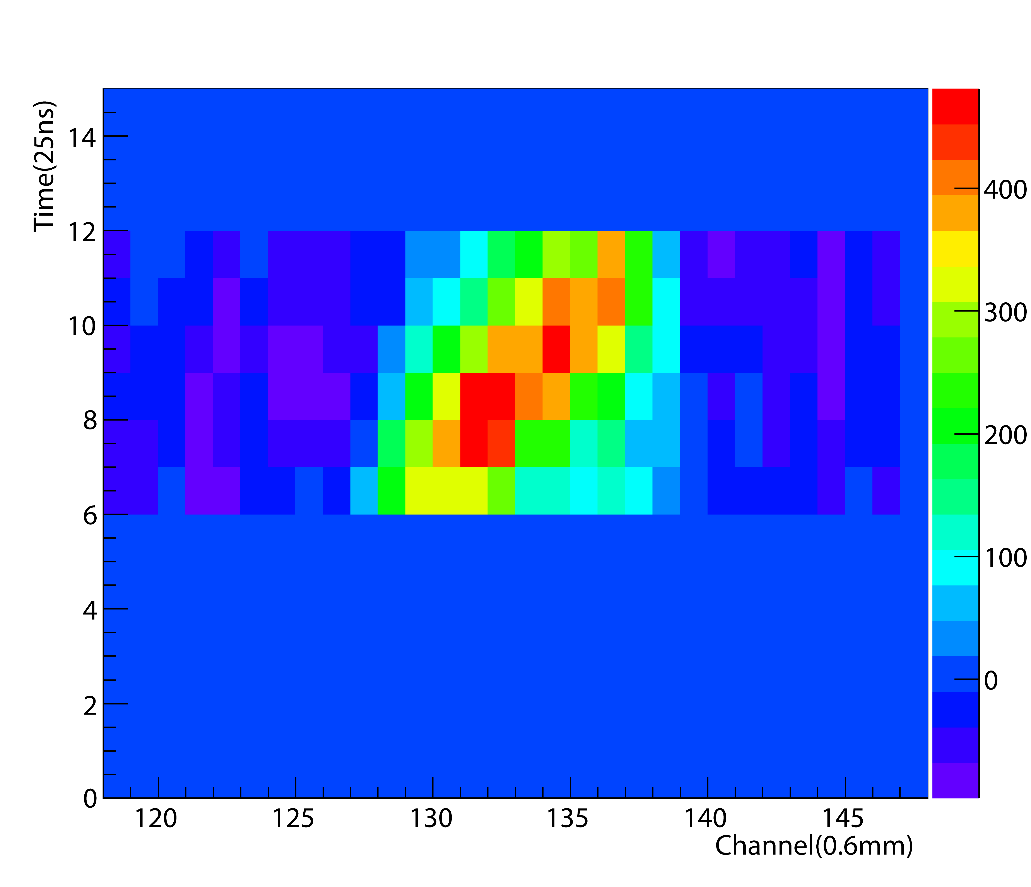 入射点
第六个采样周期
第五个采样周期
第四个采样周期
第三个采样周期
第二个采样周期
第一个采样周期
典型的α 粒子数据（6 Samples）
2017 广西大学 wuhy2014@lzu.edu.cn
9
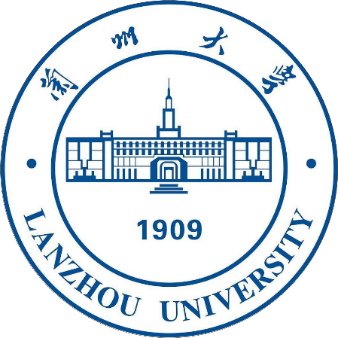 Alpha粒子径迹修正
α
实验数据分析
α
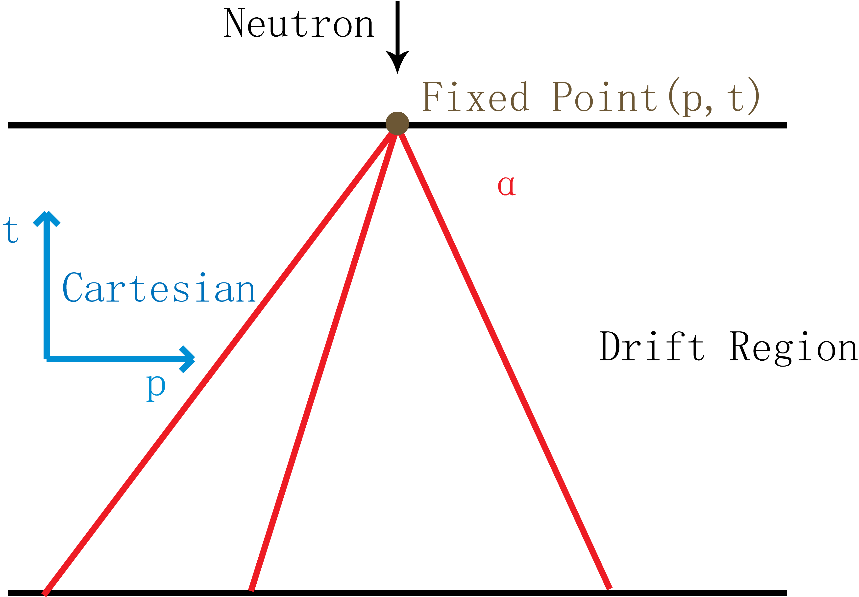 外推法：
5th周期
4th周期
3rd周期
+
+
2nd周期
+
+
1st周期
+
+
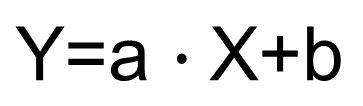 S1
L1
L2
对于每一个Event来说，径迹直线都经过入射点(x,y)
S2
L1/L2=S1/S2=A
2017 广西大学 wuhy2014@lzu.edu.cn
10
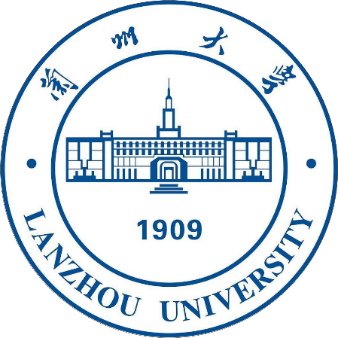 Alpha粒子径迹修正
实验数据分析
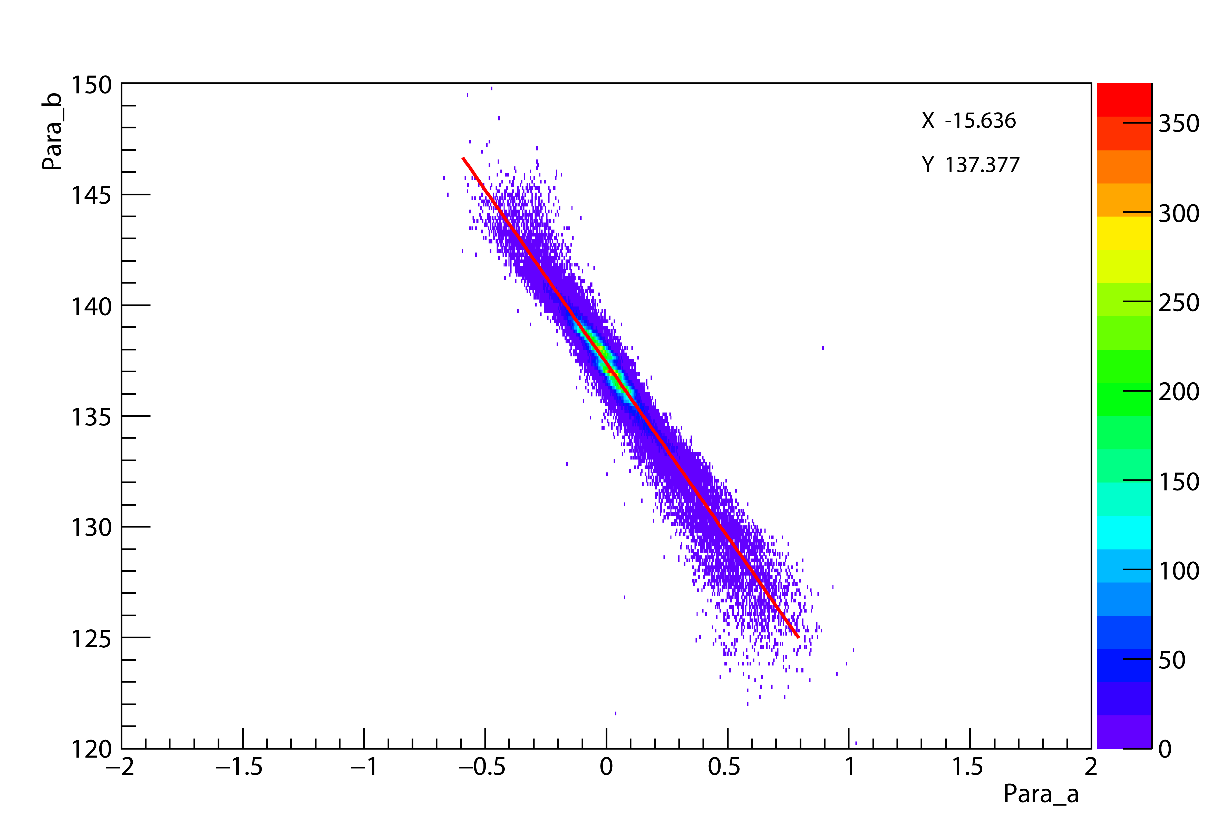 线性拟合前三个采样重心，得到参数Para_a和Para_b
2017 广西大学 wuhy2014@lzu.edu.cn
11
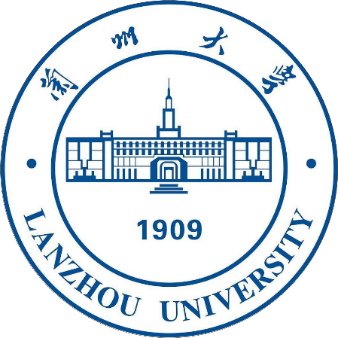 Alpha粒子径迹修正
实验结果
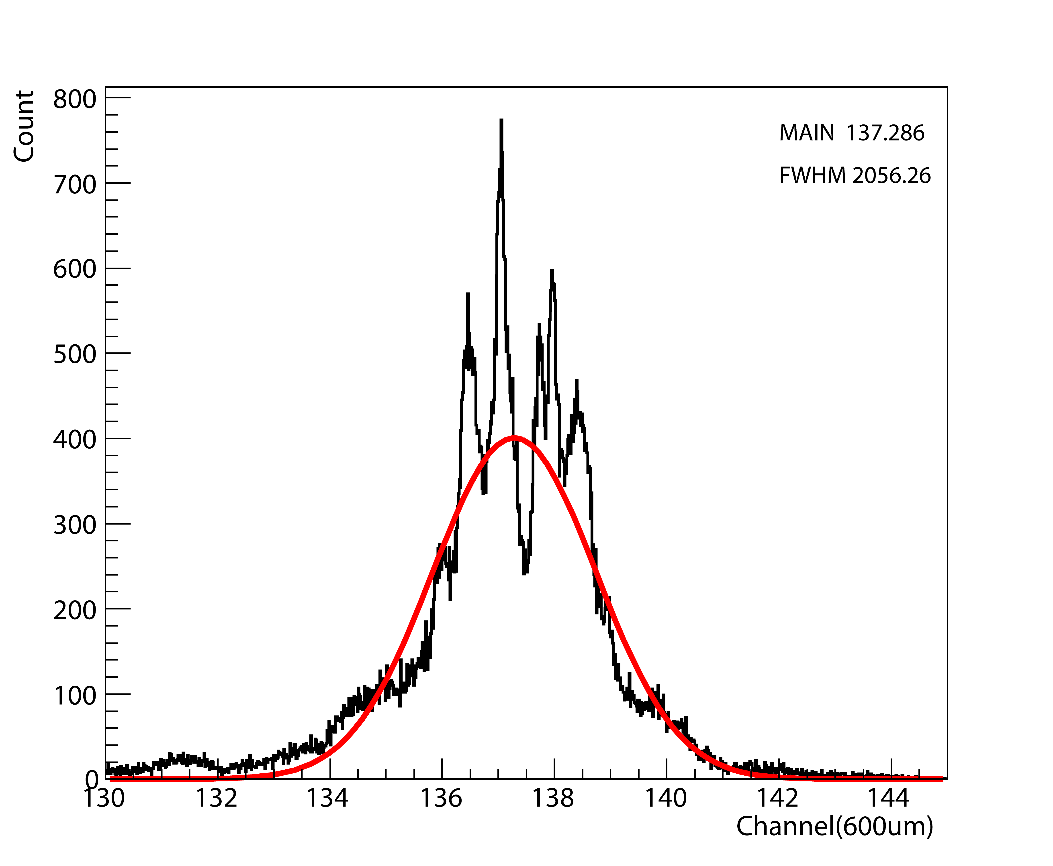 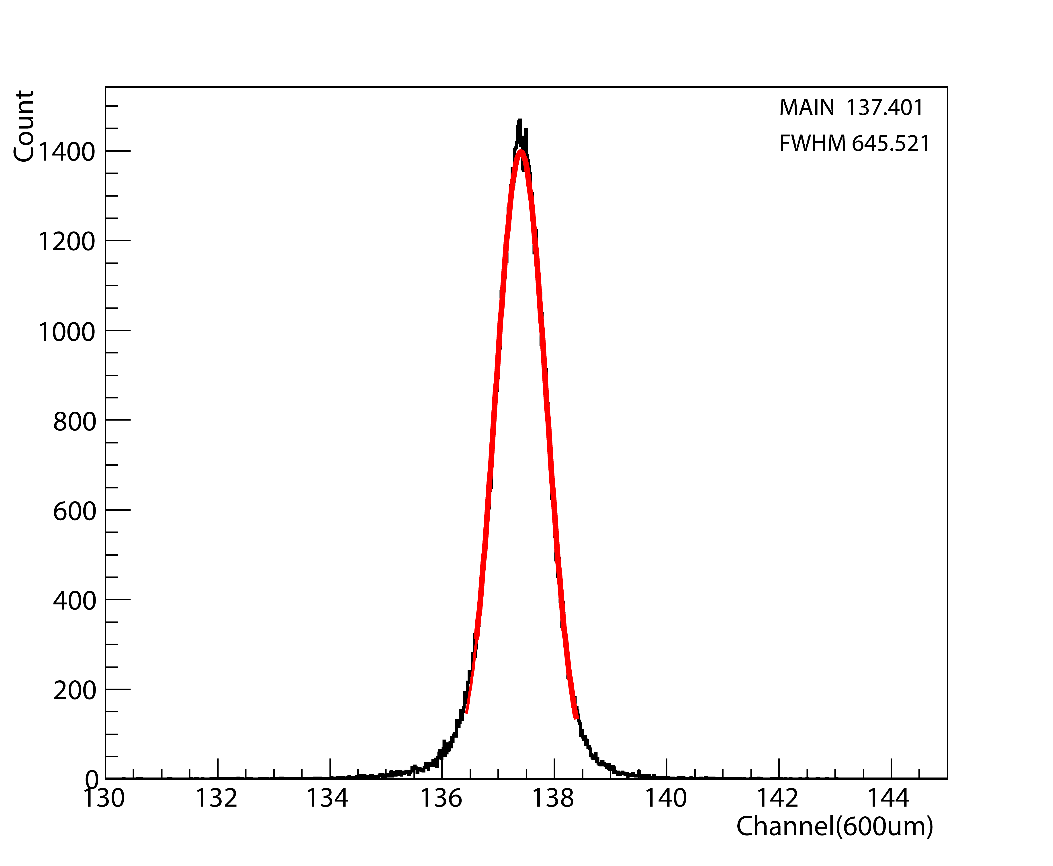 重心法
时间外推
FWHM
2.06 mm
0.65 mm
137.40
137.28
MAIN
2017 广西大学 wuhy2014@lzu.edu.cn
12
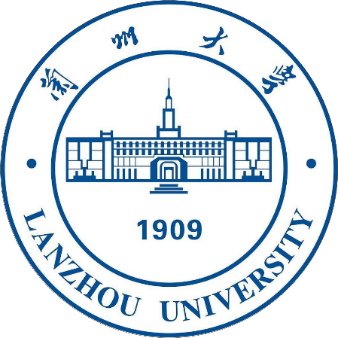 快中子成像实验
实验原理
n
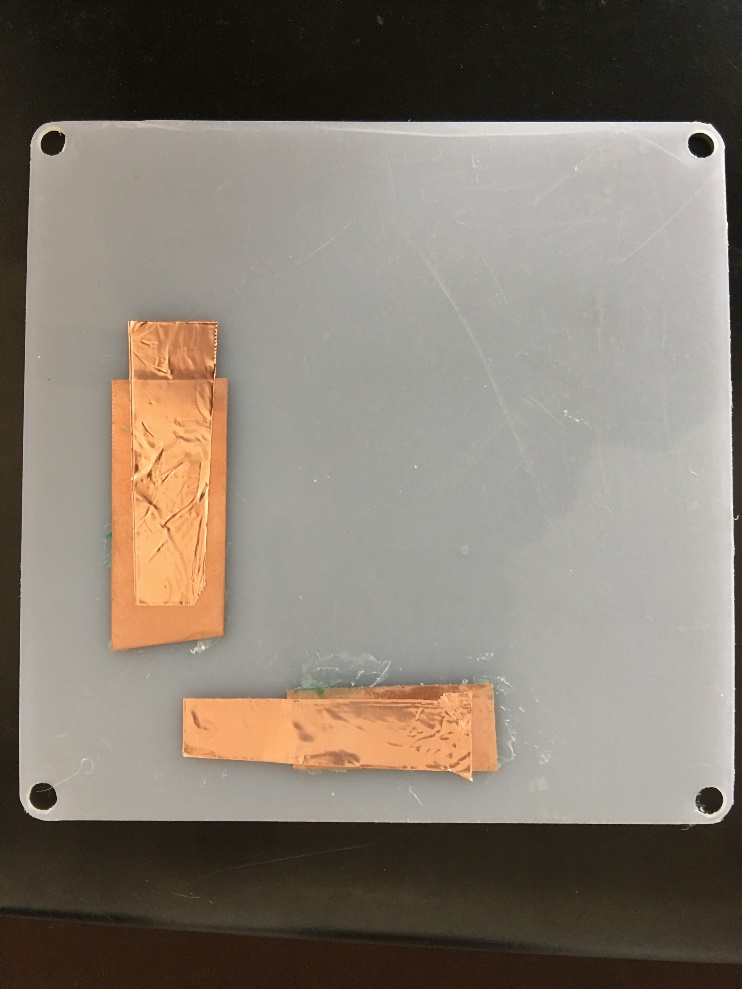 漂移极
PE转化层
p
4mm
THGEM
2mm
读出板
转化层
200um铜：完全阻挡Am-Be中子源打出的反冲质子
2017 广西大学 wuhy2014@lzu.edu.cn
13
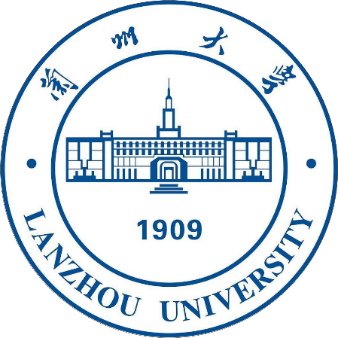 快中子成像实验
实验设置
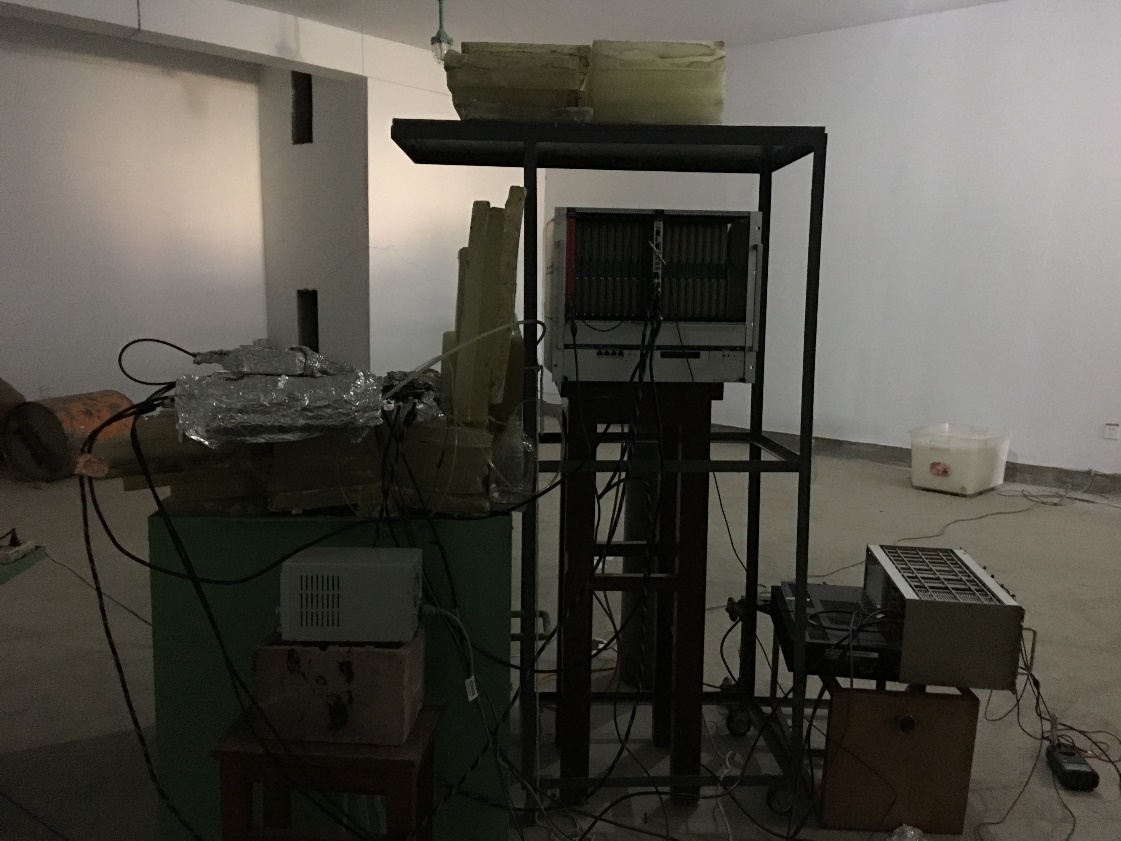 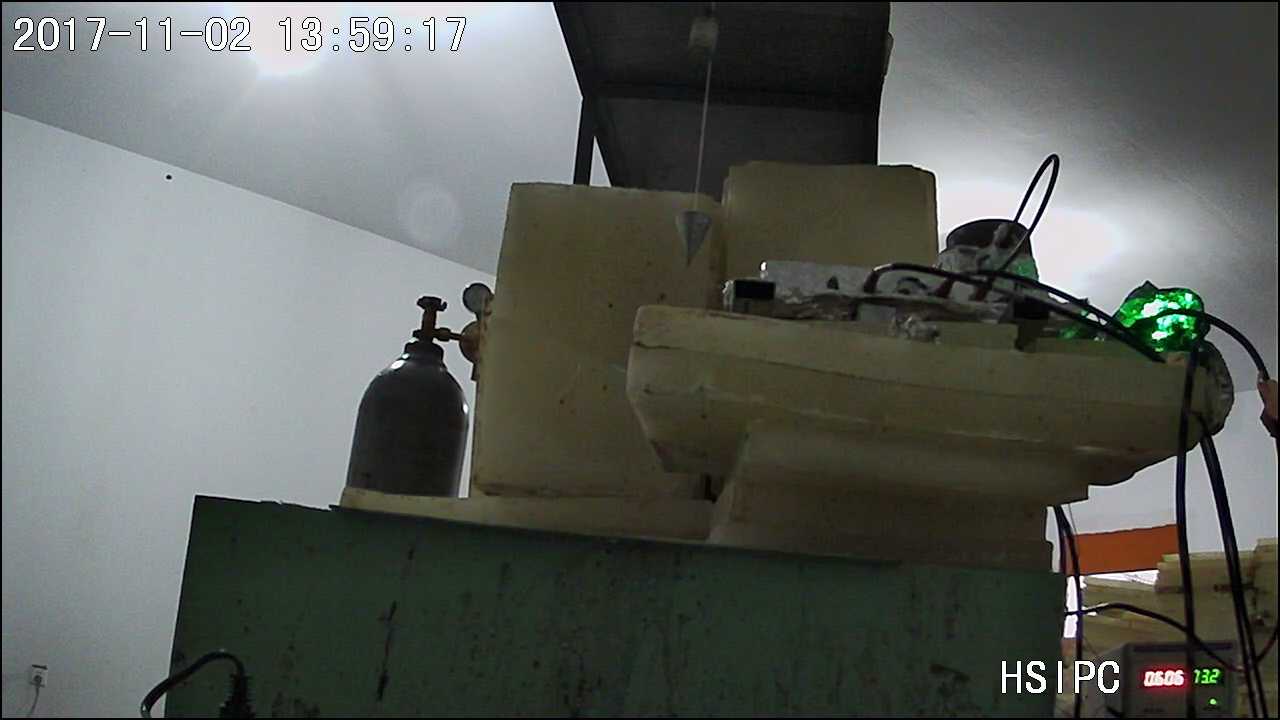 中子源
数据获取系统
探测器
低压电源
2017 广西大学 wuhy2014@lzu.edu.cn
14
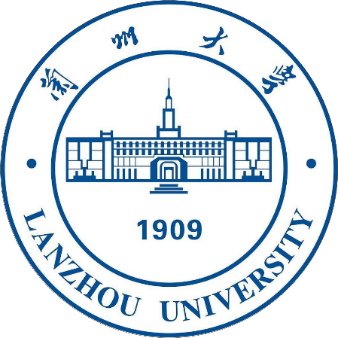 快中子成像实验
中子数据
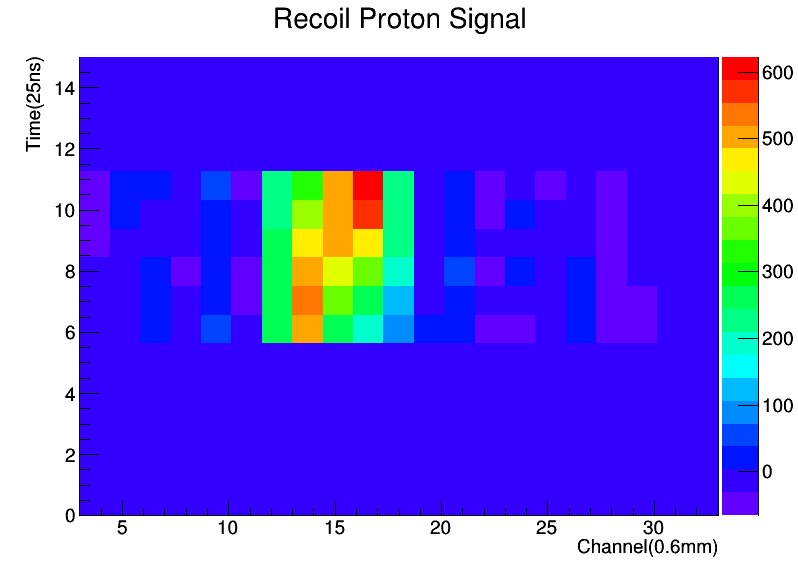 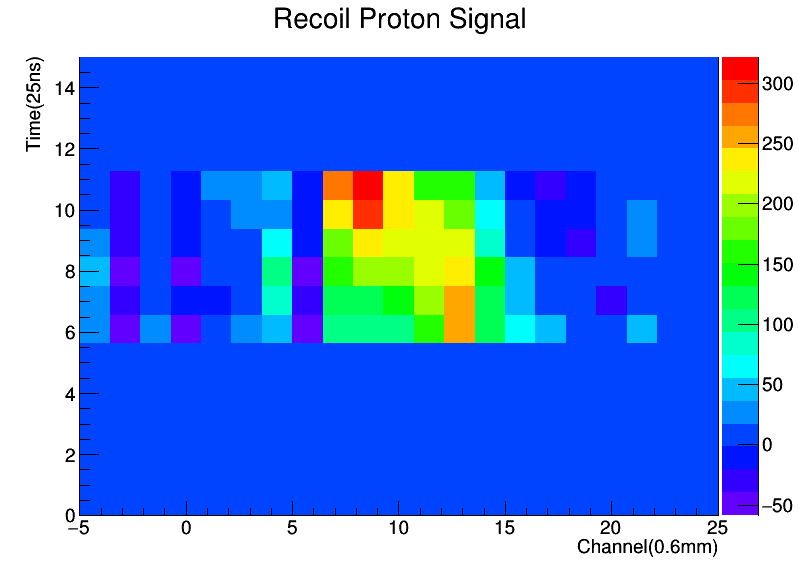 采样周期
25
ns
Y方向
X方向
2017 广西大学 wuhy2014@lzu.edu.cn
15
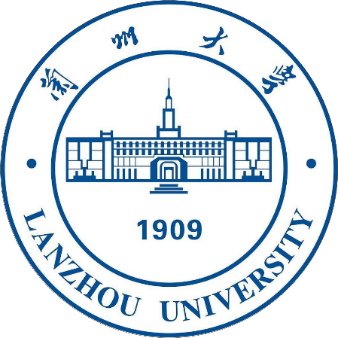 快中子成像实验
n/γ 甄别
X-ray数据
质子数据
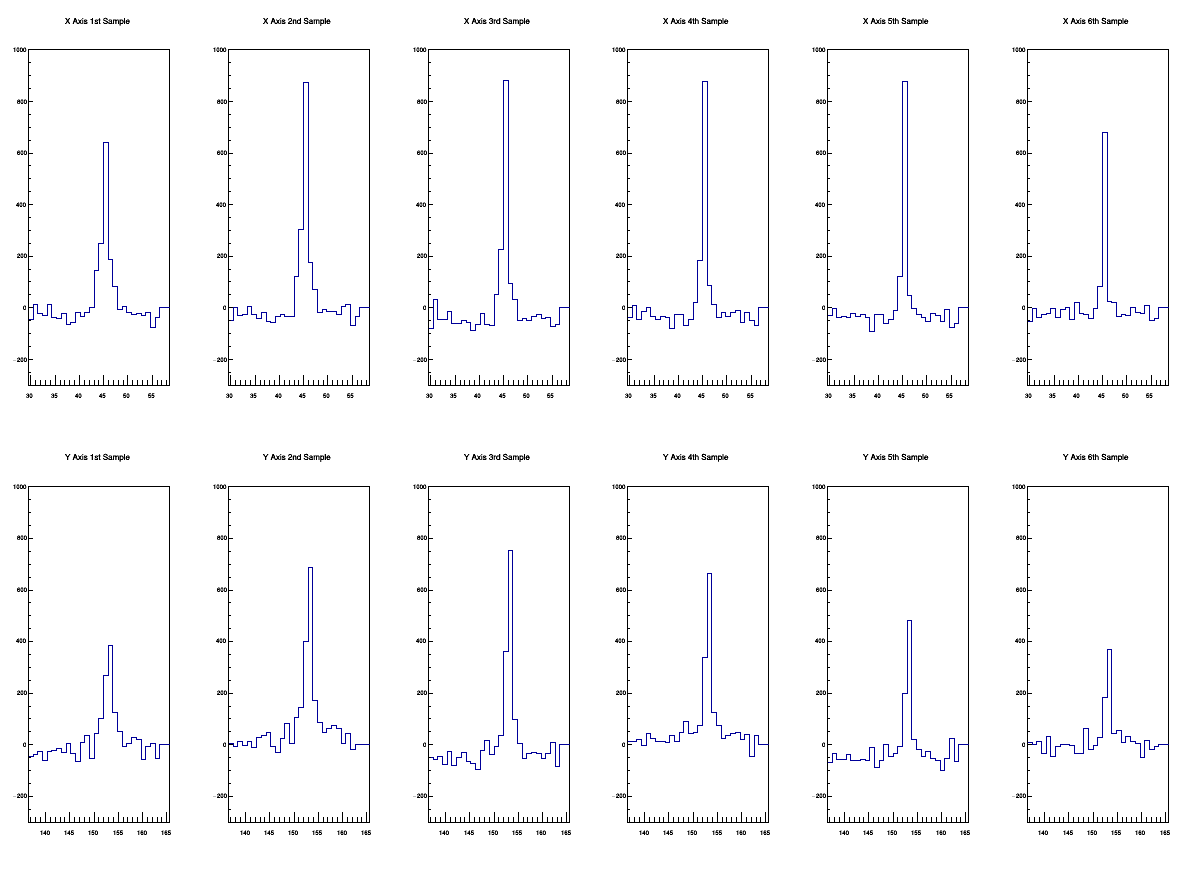 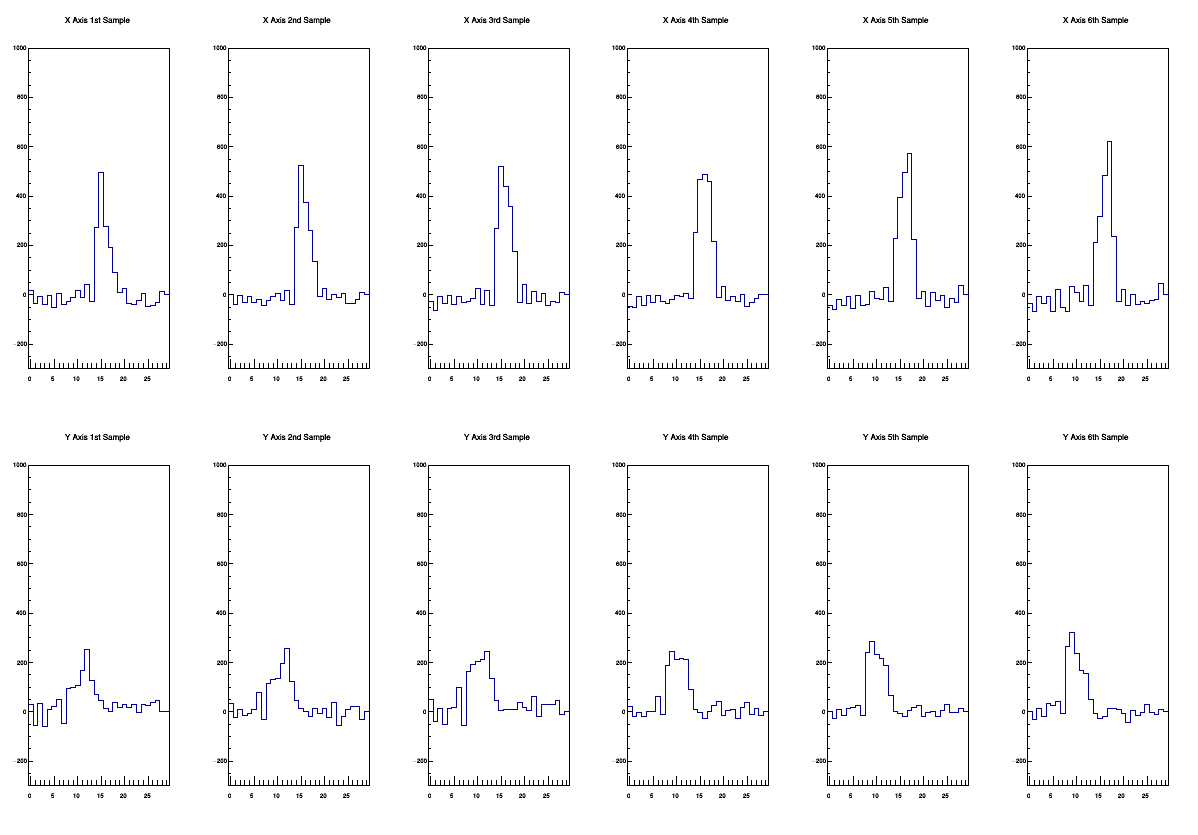 3rd
6th
3rd
6th
1st
1st
4th
2nd
5th
4th
2nd
5th
X方向
Y方向
位置30-68Channel
位置谱宽度:对于大角度出射的质子很容易甄别
上升时间：需要获取更多的采样数
幅度：区分难度较大
数据统计量不足，无法分析位置分辨
2017 广西大学 wuhy2014@lzu.edu.cn
16
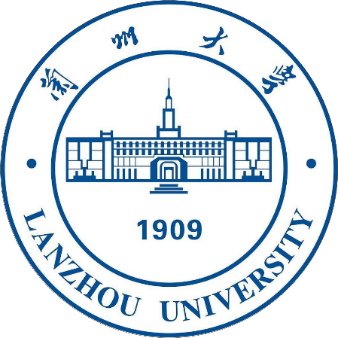 在线数据压缩及径迹修正
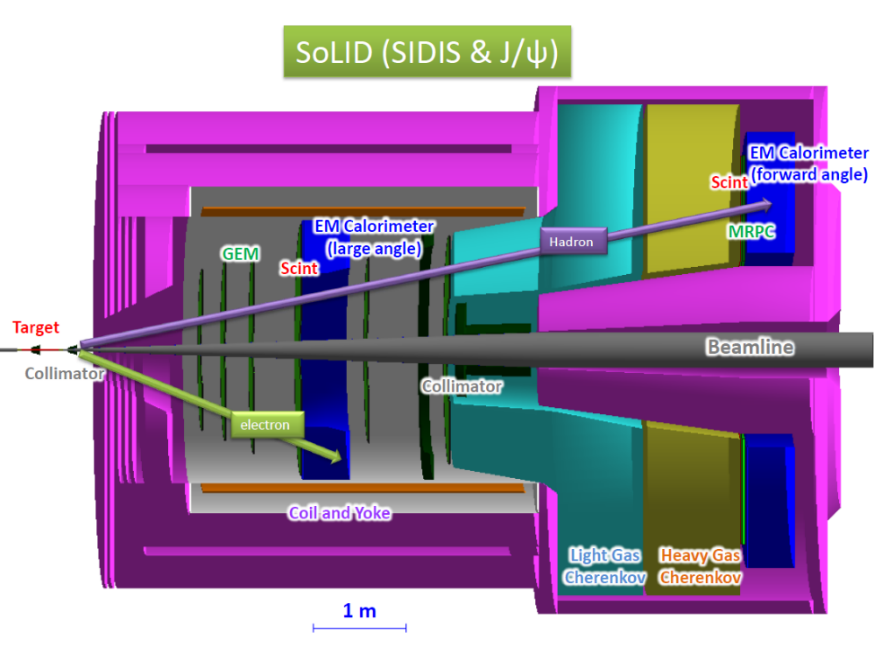 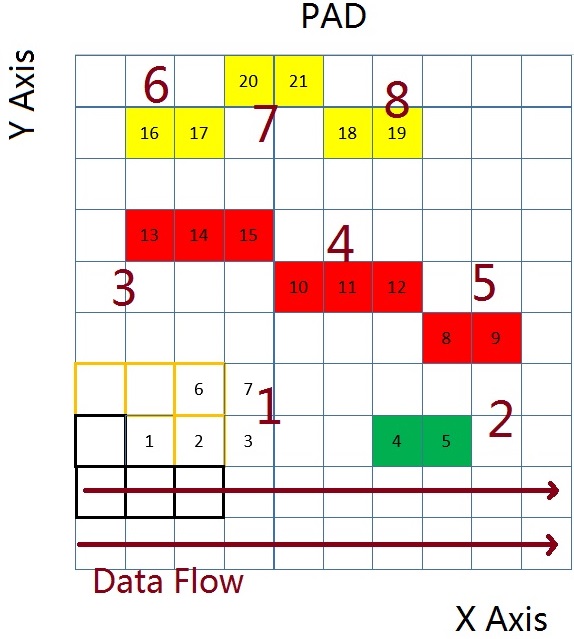 Jlab SoLID
重建原理
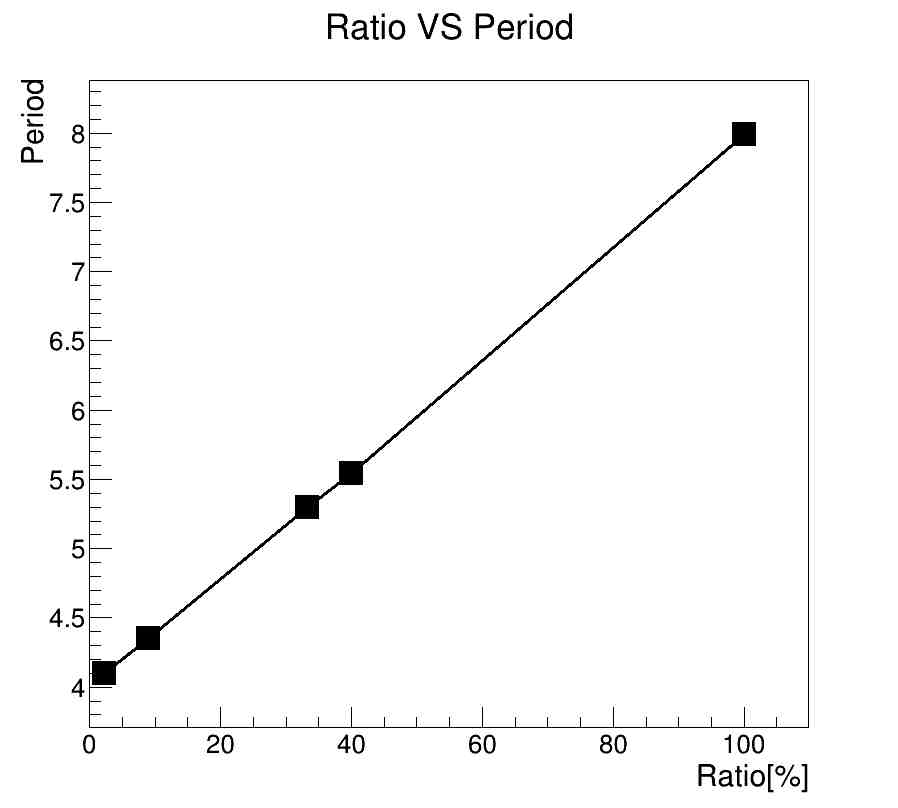 FPGA
功能实现
在线压缩数据量
大型谱仪
数据量大
没有源代码
扩展
自主开发新的数据获取系统
在线径迹
修正
周期消耗
2017 广西大学 wuhy2014@lzu.edu.cn
17
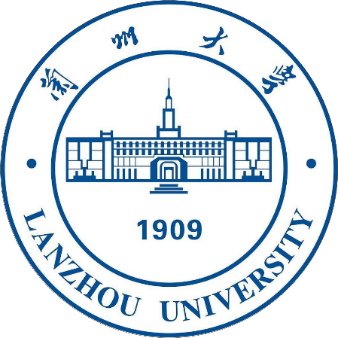 数据获取系统
通用型
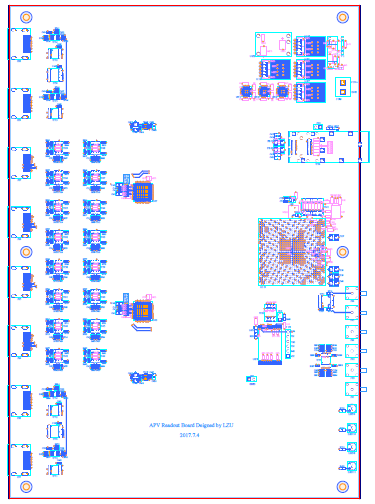 直流稳压电源供电
光纤口
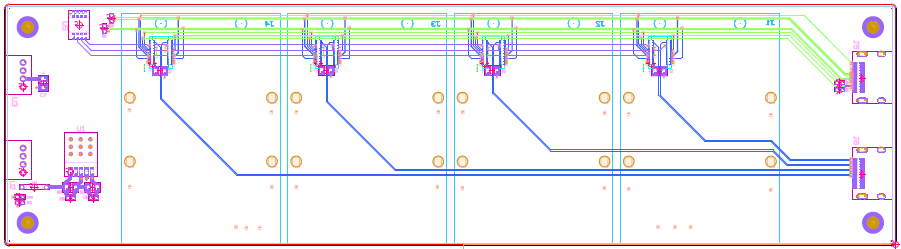 Xilinx V5 FPGA
脱离VME机箱限制
数据传输速度快：光纤口
自行开发固件：可实现在线数据压缩
提升APV25 实用性能(6个采样->30个采样)
背板
新的数据获取系统
1024路
2017 广西大学 wuhy2014@lzu.edu.cn
18
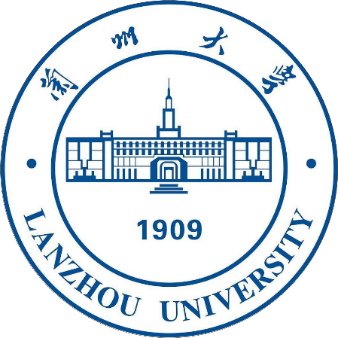 数据获取系统
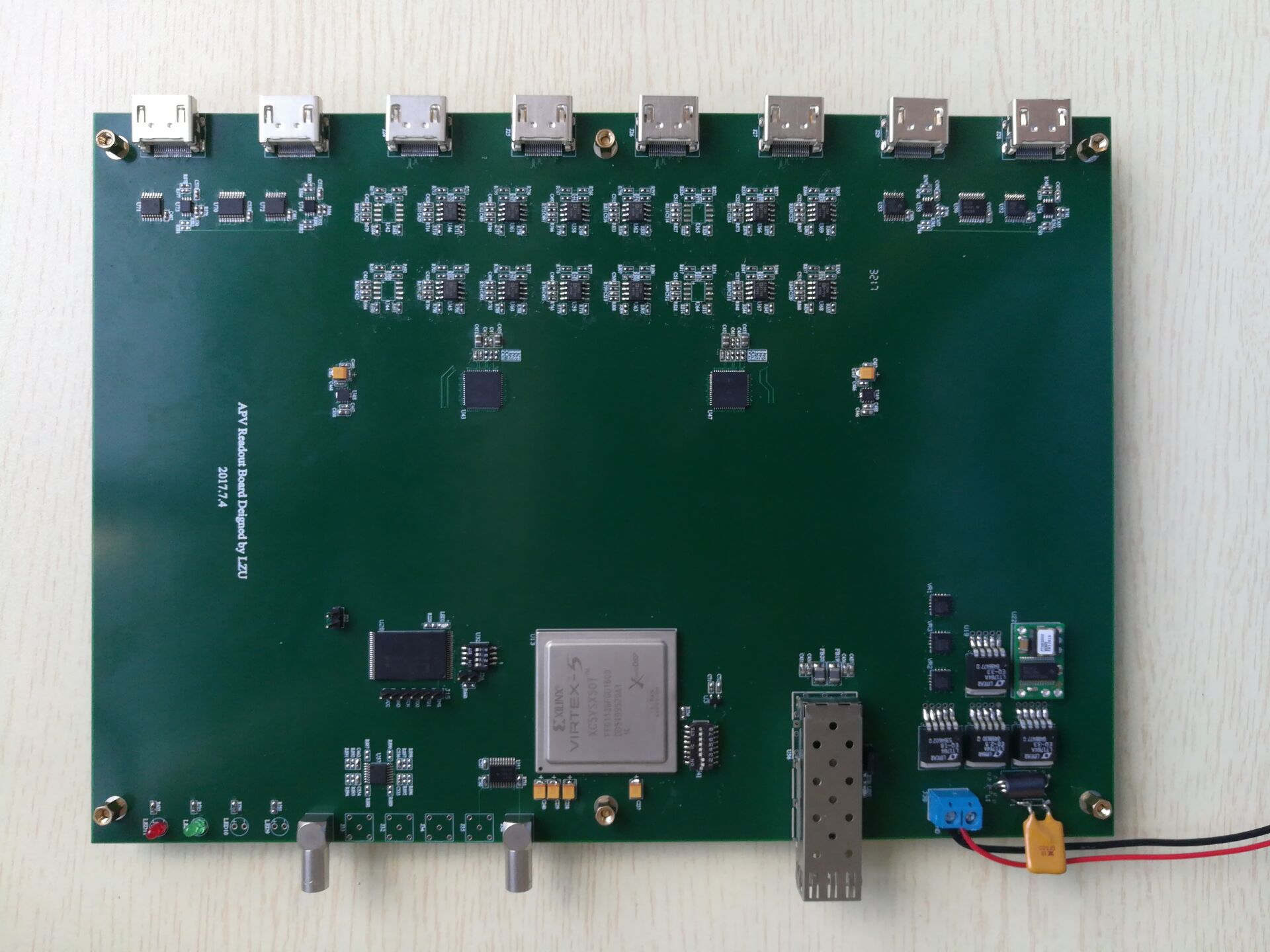 初步完成硬件测试
FPGA固件编写中●●●●
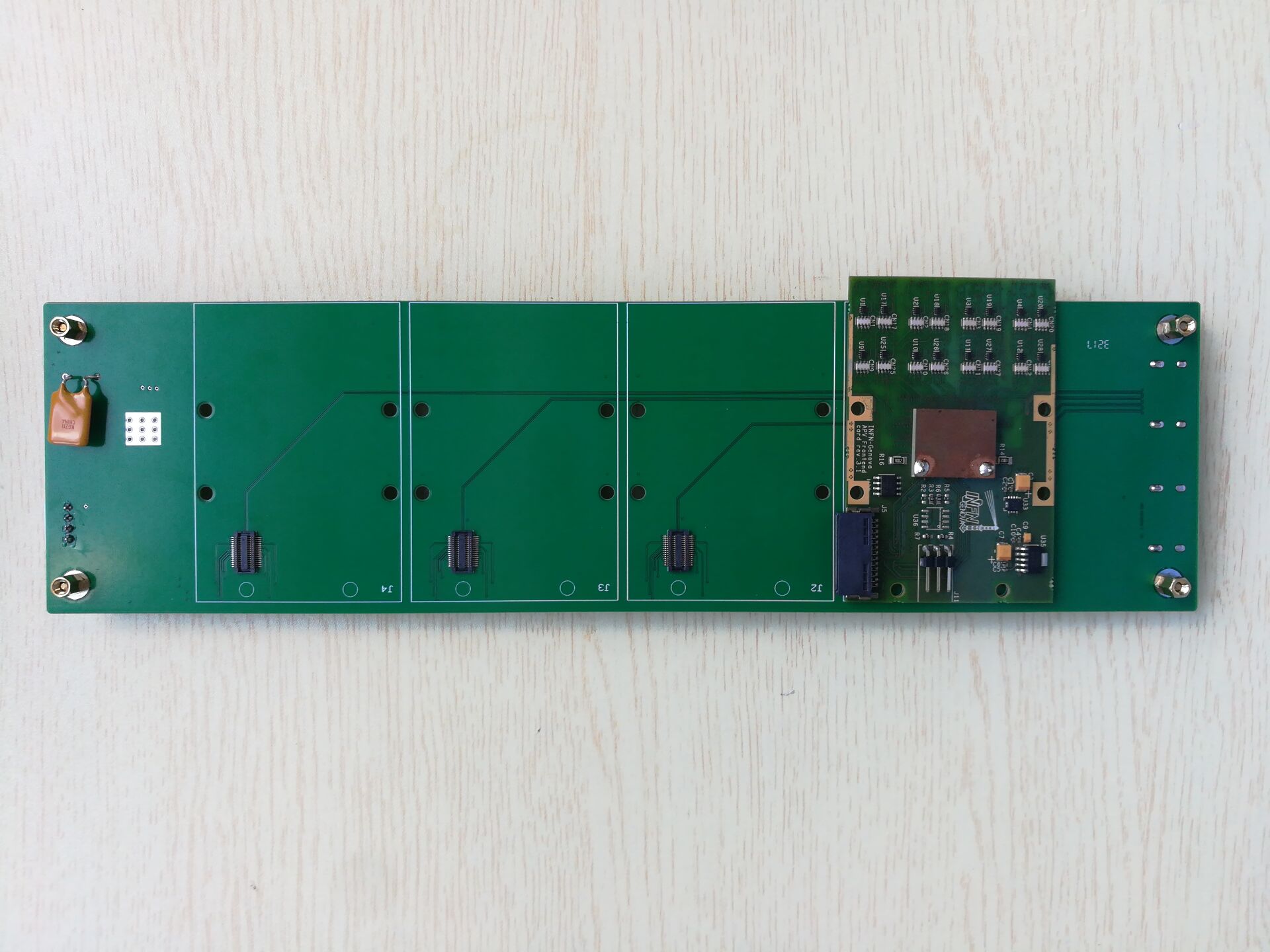 版权标识
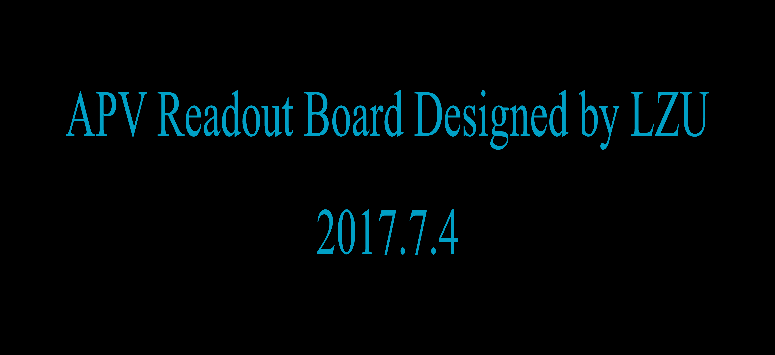 2017 广西大学 wuhy2014@lzu.edu.cn
19
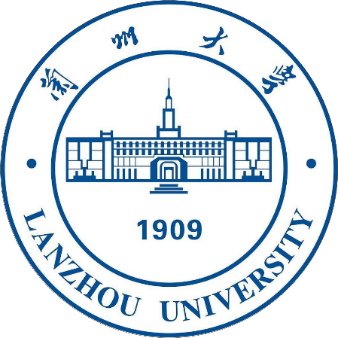 总结
利用α 粒子源（模拟热中子-硼）验证了基于时间信息的径迹修正，位置分辨由2.06mm提升至0.65mm。
开展快中子成像实验，典型的数据显示APV25可以记录反冲质子的径迹。尝试对n/γ 进行甄别。
开发新的数据获取系统（6samples 升至 30 samples），获取更多的数据进一步提升位置分辨。
自主开发数据获取系统固件，将在线径迹修正功能融合进新的固件内。
2017 广西大学 wuhy2014@lzu.edu.cn
20
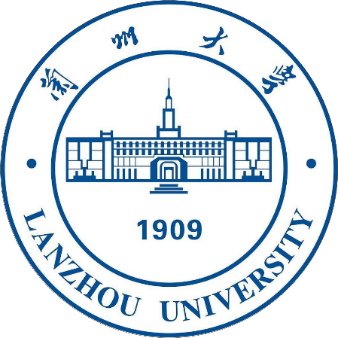 致谢
感谢中国科学院近代物理研究所段利敏研究员，杨贺润副研究员，鲁辰桂，张俊伟，马朋及魏向伦提供的实验条件及有益的讨论和指导。
感谢中国科学院高能物理研究所散裂中子源周健荣副研究员提供的THGEM膜及有益的讨论和指导。
2017 广西大学 wuhy2014@lzu.edu.cn
21
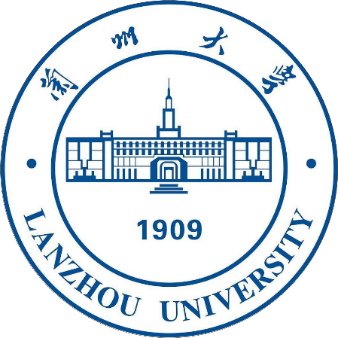 Thanks
2017 广西大学 wuhy2014@lzu.edu.cn
22
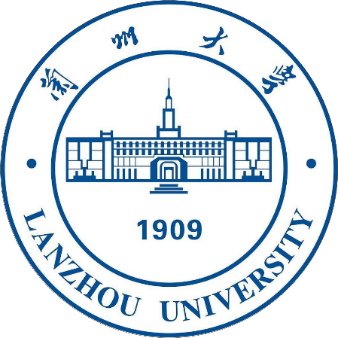 2017 广西大学 wuhy2014@lzu.edu.cn
23
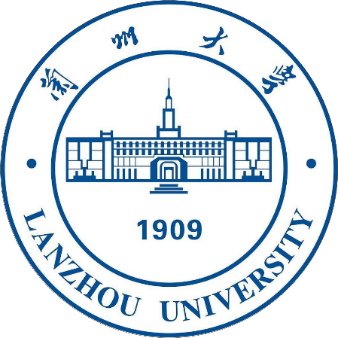 2017 广西大学 wuhy2014@lzu.edu.cn
24
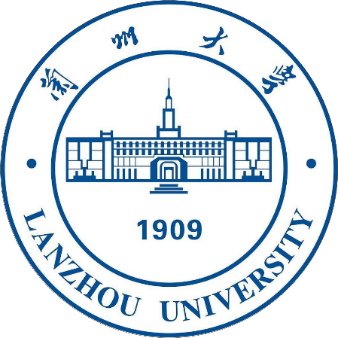 2017 广西大学 wuhy2014@lzu.edu.cn
25
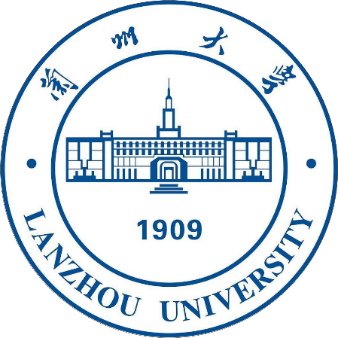 2017 广西大学 wuhy2014@lzu.edu.cn
26